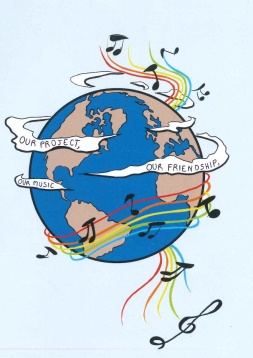 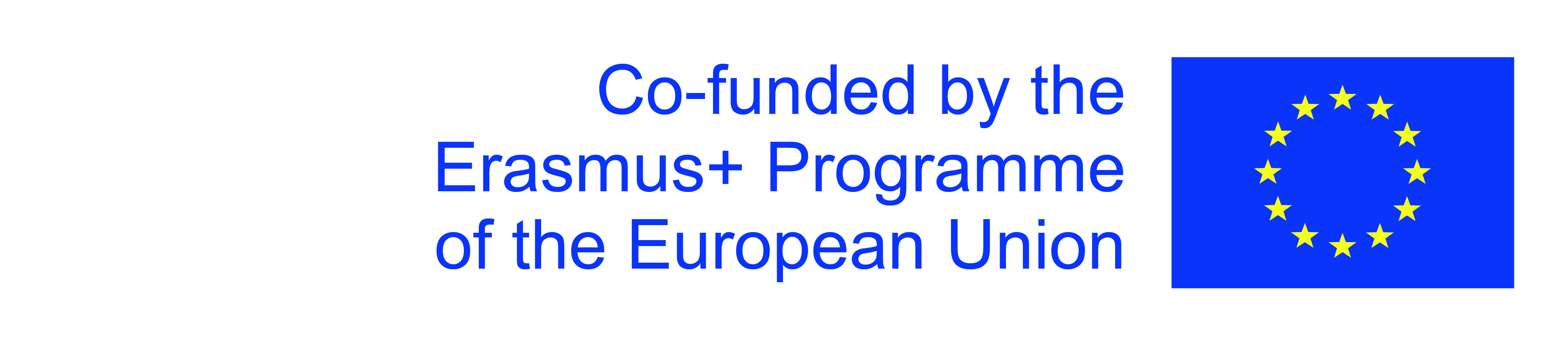 MUSIC: A MELODIC METHODOLOGY INTO TEACHING AND LEARNING2018-1-ES01-KA229-050761 SCHOOL EXCHANGE PARTNERSHIP
SONGS ABOUT LOVE - GREECE
2. L.O.V.E.-NAT KING COLE
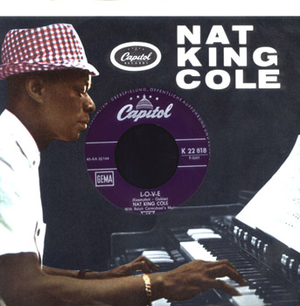 https://www.youtube.com/watch?v=f_HmF84G7ZY
2. L.O.V.E.-NAT KING COLE
L is for the way you look at meO is for the only one I seeV is very, very extraordinaryE is even more than anyone that you adore canLove is all that I can give to youLove is more than just a game for twoTwo in love can make itTake my heart and please don't break itLove was made for me and youL is for the way you look at meO is for the only one I seeV is very, very extraordinaryE is even more than anyone that you adore canLove is all that I can give to youLove is more than just a game for twoTwo in love can make itTake my heart and please don't break itLove was made for me and youLove was made for me and youLove was made for me and you
ANALYSIS:
"L-O-V-E" is a song recorded by American singer and jazz pianist Nat King Cole for his studio album L-O-V-E in 1965. The song was composed by Bert Kaempfert with lyrics by Milt Gabler. The trumpet solo was performed by Bobby Bryant. It is a quite simple song in terms of lyrics, but depicts exactly what love is all about:
“L is for the way you look at me..”: Everyone can tell when people love each other, first and foremost by the look. The look of the mother to her child, the look of the child to the mother, the way two young people who are in love look at each other.
“Take my heart and please don't break it..”: It is always a matter of trust in love…You give the most valuable thing that you have, your heart, hoping that it will stay intact, as it is very sensitive and easy to break…